Happy Birthday
Months:
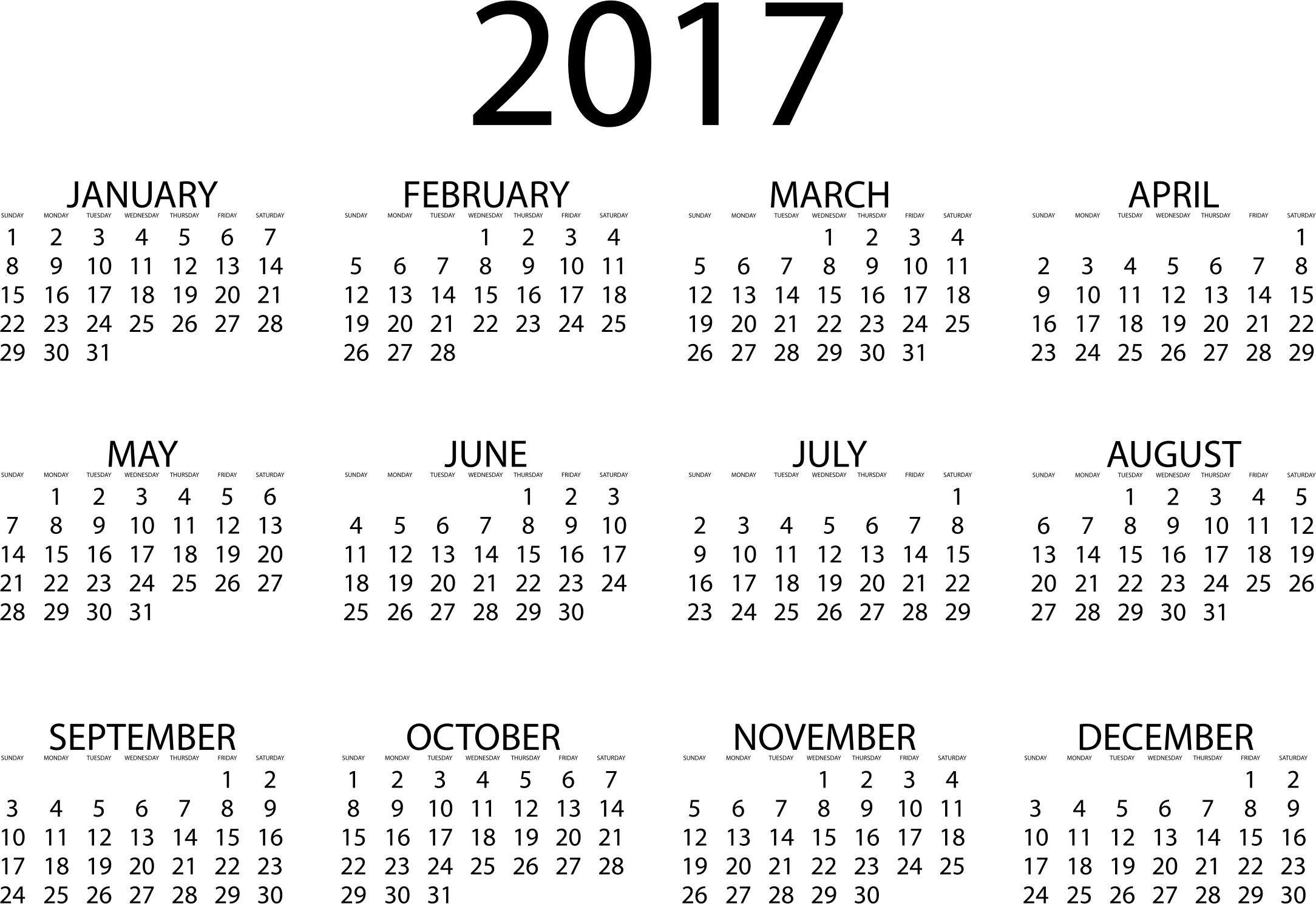 Days:
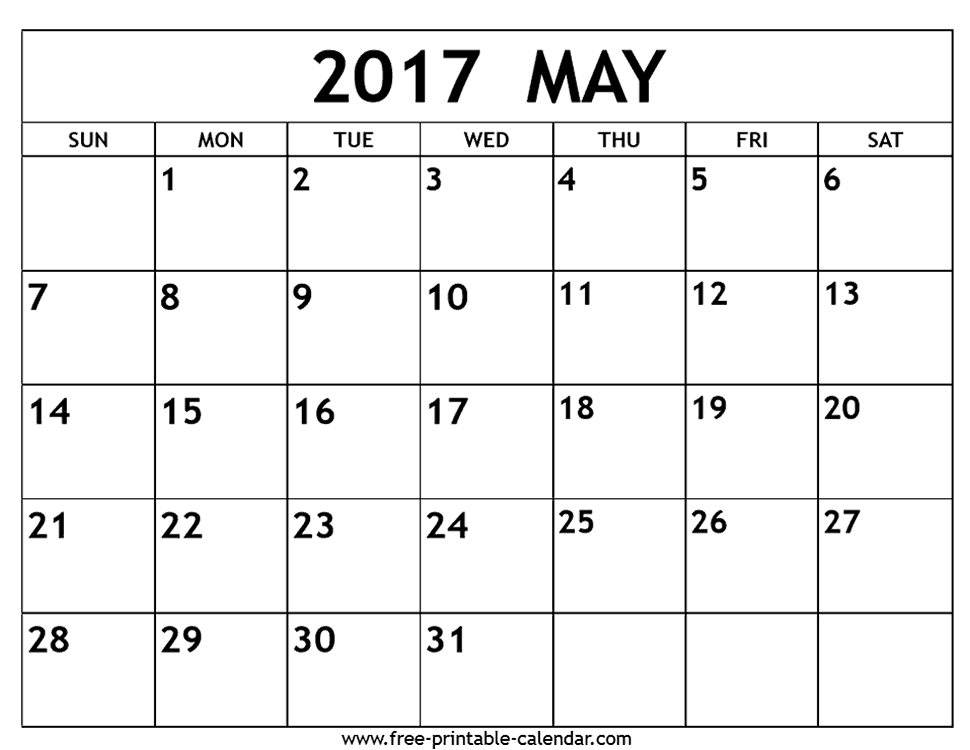 Take a card
Write your name and birthday on the card. 

Keep it secret. 

Put it in the hat.
Name: __________________
Birthday:  _________________
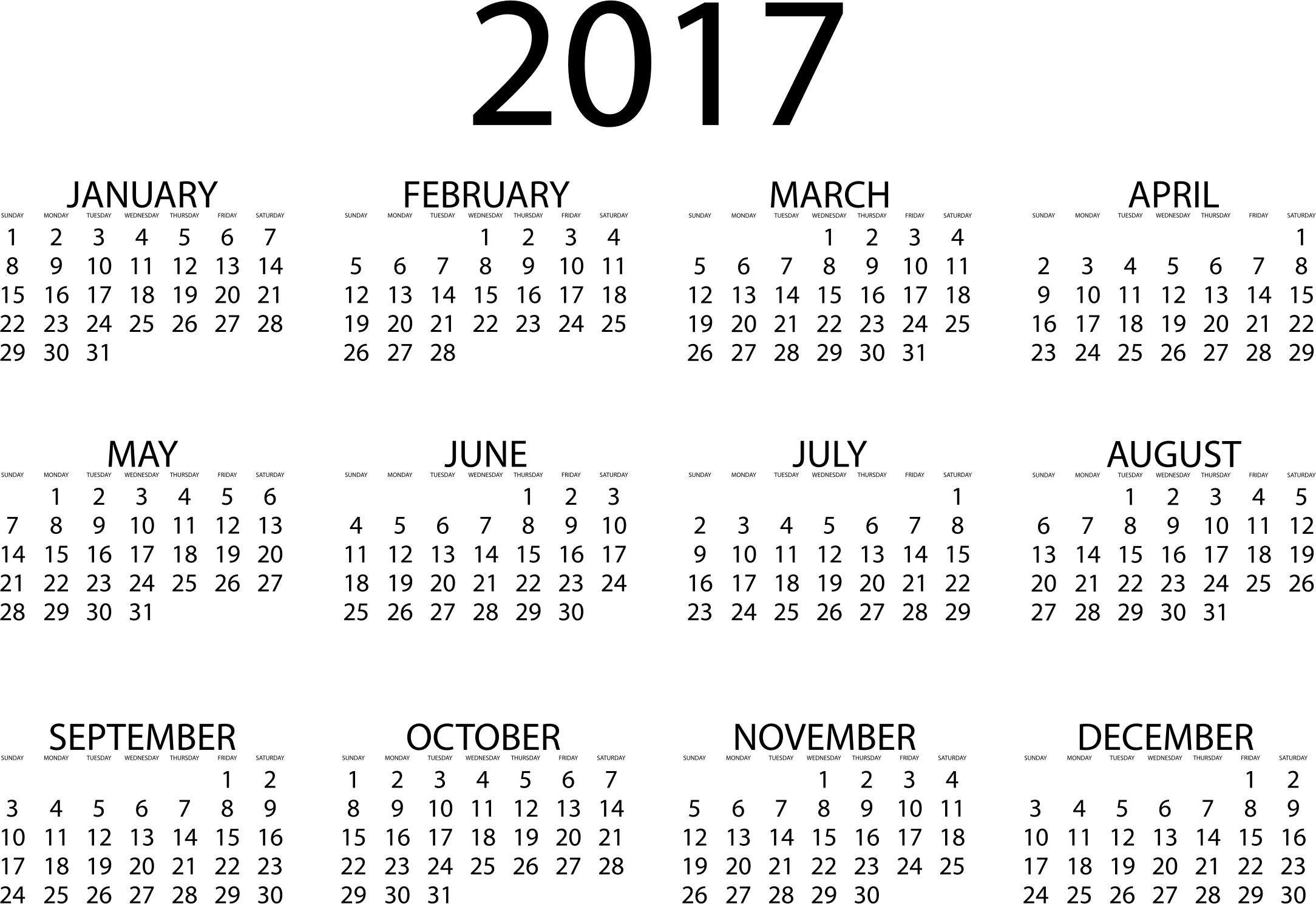 Guess the Birthday
One person will come to the front.  

They choose a card and say, “My birthday is ___________”
But don’t say the name!

The other students must guess whose birthday it is.  

Whoever wrote it must come to the front next.